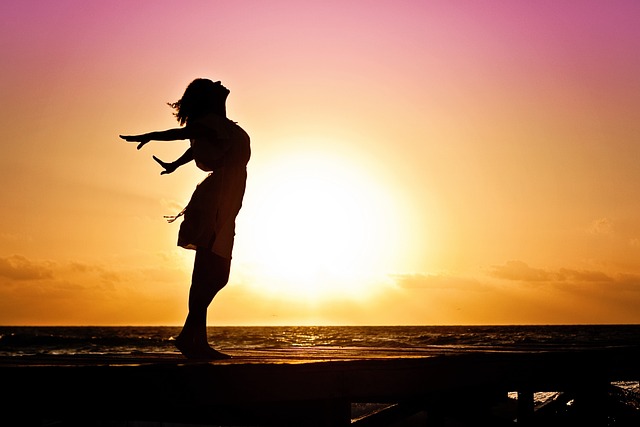 あなたの起業を失敗させない３つの秘訣
「起業したい！！」
その想いを形に
三位一体開運整えプログラム
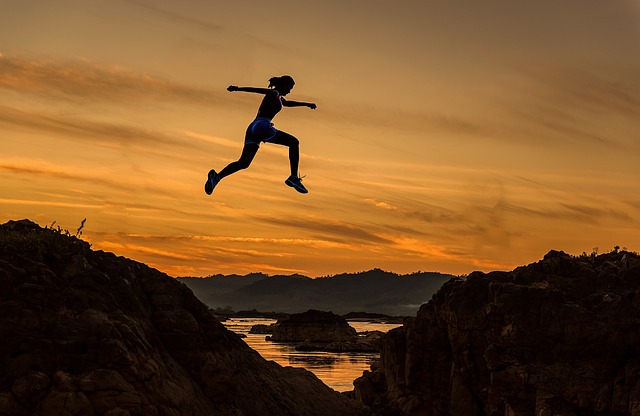 ちょっと勇気を出せば起業できる「今」
ゼロイチ起業女子さんの

不安を解決し

起業を成功させるために

お伝えしたい事があるんです。
最初はみんないろんな不安を抱えてます。
これは、自分の神様とシンクロする「感じるお守り」
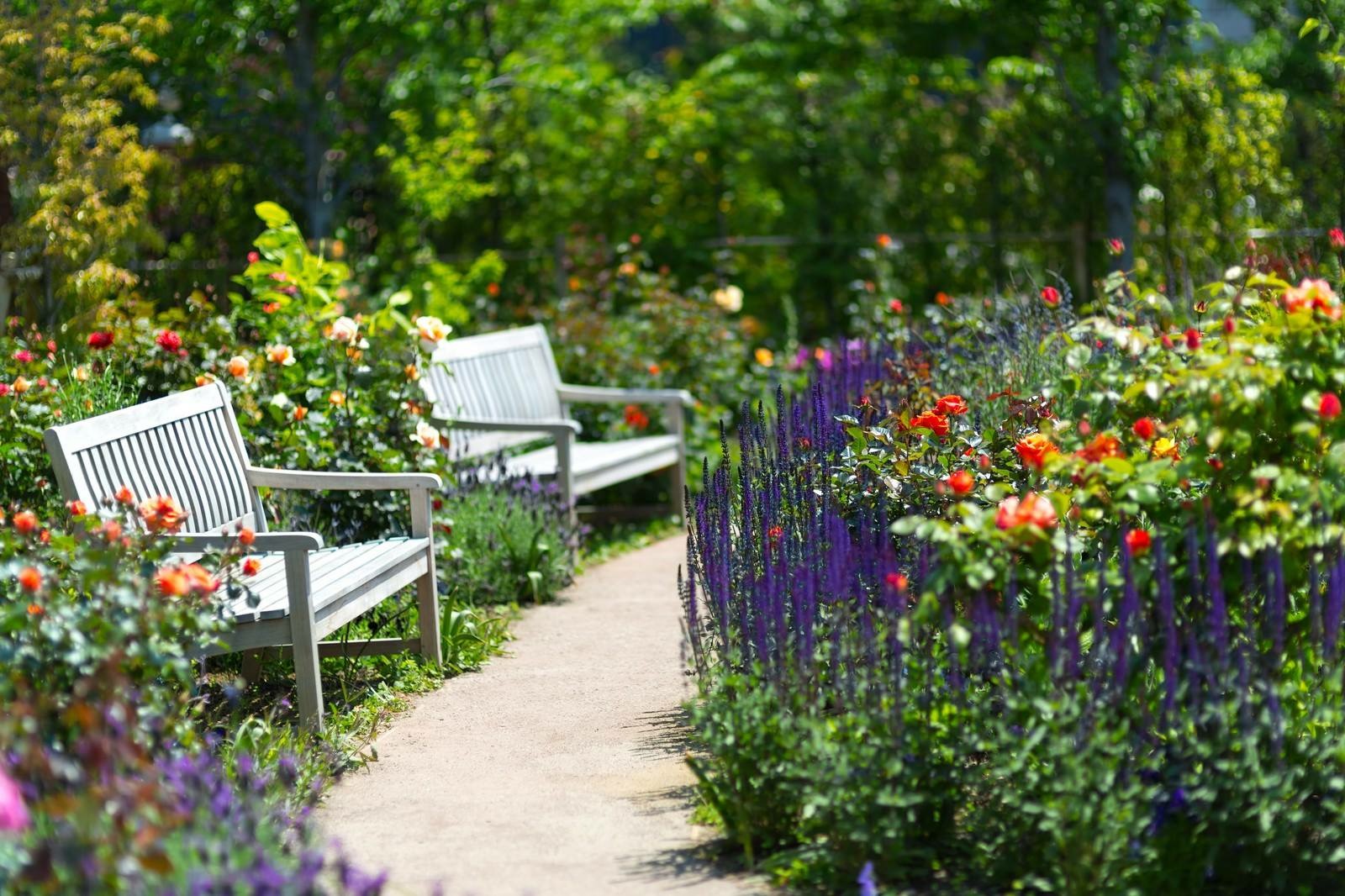 三位一体開運整えプログラム
働くオトナ女子へ、無敵の開運を！！人とお金に愛される
　　こころとからだのお守り術
砂上の城をパワフルな神殿に作り変えよう。
夢と希望とやる気をもって起業したのに、うまくいかない。
巷にあふれるノウハウを片っ端からやってみても結果が出ない。
実はその前にやることがあるんです。
心と体を整えて、「場」の足元を整える。
これで、砂上の城は、パワフルな神殿に変わり
注目を集める存在になれる方法です。
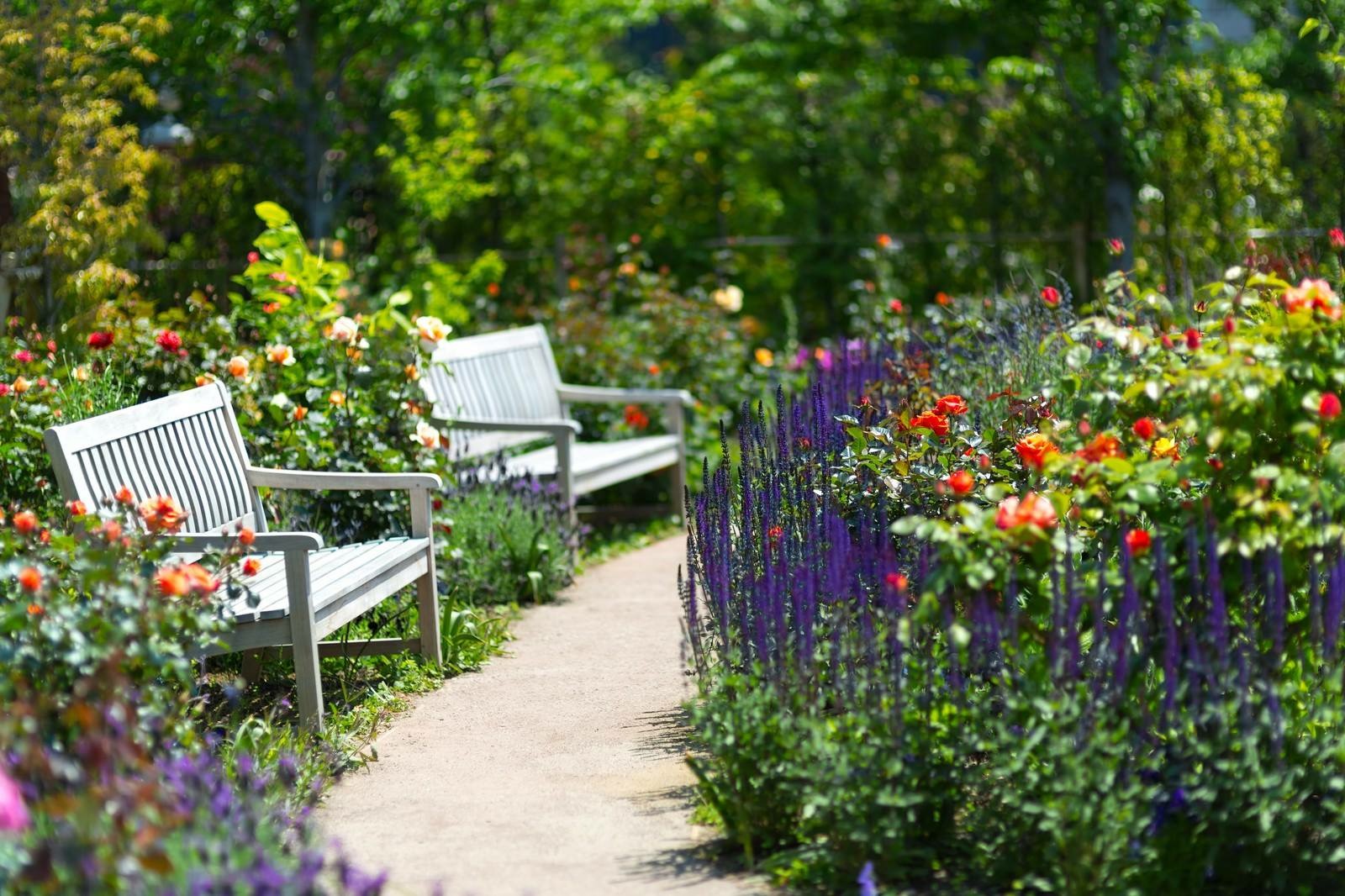 三位一体開運整えプログラム
働くオトナ女子へ、無敵の開運を！！人とお金に愛される
　　こころとからだのお守り術
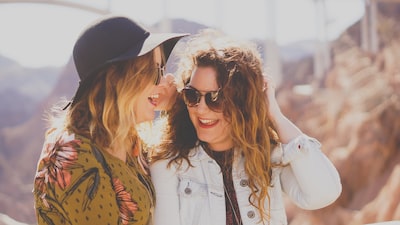 絶対的な開運を
唯一無二のあなたに

あなただけのおまもり

あなただけを爆上げする秘策
私は、開運の専門家として、何事も大きな成果を達成するためには小手先のテクニックや
知識ではなく、それを成し遂げるための心と体、そしてその土台となる「場」を手に入れ
る事こそが一番の近道だと考えています。
どうすれば無敵の開運を手に入れられるでしょうか？
全ては繋がっていて、目の前の事だけを変えるだけでは足りないのです、
あなたの本質のさらに深い部分である「核」を知ることで、しっかりと大地に根付く軸が
でき、全ては一瞬に変わります。
内なる魂を整えることで、意識が変わるのです。
意識が変われば、行動が変わる。
行動が変われば人生が変わるのです。
無駄なエネルギーを使っていられるほど、人生って長くない
時間は残酷なスピードで目の前を通り去っていきます。
宇宙のエネルギーが大きく変わりつつある今、
自分に流れ込むエネルギーを上手に使いこなすことが、
絶対的な開運に繋がります。
本質にあった仕事術、ぶれない軸、
これなくして成功はありません。
あなたの「核」と「軸」が強固なものになれば
怖いものは何もなくなる。

忙しい毎日だからこそ、整えていかないと時間だけがあっという間に過ぎ去っていく
宇宙のエネルギーのうねりの真っただ中にいる今こそが
その波を上手に乗りこなすチャンスの時なのです。
そして、私は確信した。
なぜ私が言えるのか？
 
人生のドン底だった時期、目の前に降りかかる問題を解決することに必死になっていました。
 
あがけばあがくほど、沼にはまっていく
まず心が疲れ、その心が私の体を攻撃する。
 
そんな時に気が付いたのが「三位一体開運整えプログラム」
 
一旦、目の前の問題を横に置き、プログラム通りに生活してみることに挑戦。
 
最初は、こんなことで、うまくいくのか？
と疑心暗鬼で取り組みましたが、
全ては整い、気が付けば、問題も解決していました。
 
そして、絶対的開運状態は未来永劫、続きます。
思考の適正化×運気の最大化
無意識や見えない世界の話は怪しいモノではなくて、本質が分かれば現実が変わる。
 
「楽して運気や売り上げが上がる方法を教えてほしい」
 
そうお考えの方には、このプログラムは合わないかもしれません。
 
「心から楽しみながら、仕事に夢中になり、これまでに出会ったことのない自分になる」
そう強く願われる方にお勧めのプログラムです。
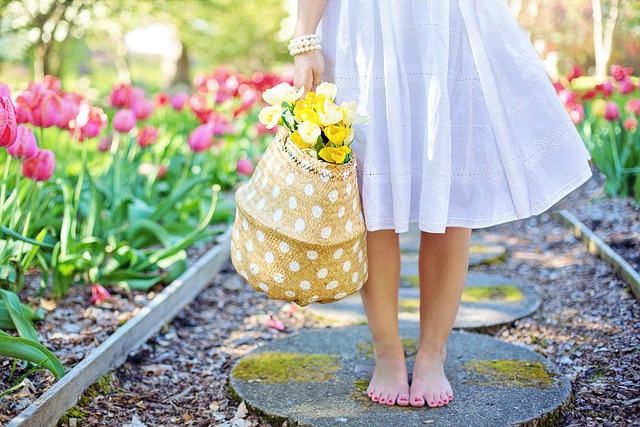 三位一体開運整えプログラムは、９０日で心と体と場を整えて
絶対的な開運状態の下、人にもお金にも愛される起業家を作る
二人三脚プログラムです。
本当のあなたのもっと奥にある「核」を最大に発揮する方法
運気を変える９つのバイオリズムパターン
欲しい運気を取りに行って思い通りの展開を作る
身体を攻撃するストレスを消去する
環境を整えて、パワフルなエネルギーの中で生活する
あなただけのお守りアイテム＆厄除けアイテムを見つける
お申し込み方法
夢と希望とやる気をもって起業したのになんか違う・・・・
一緒に夢を現実にしよう
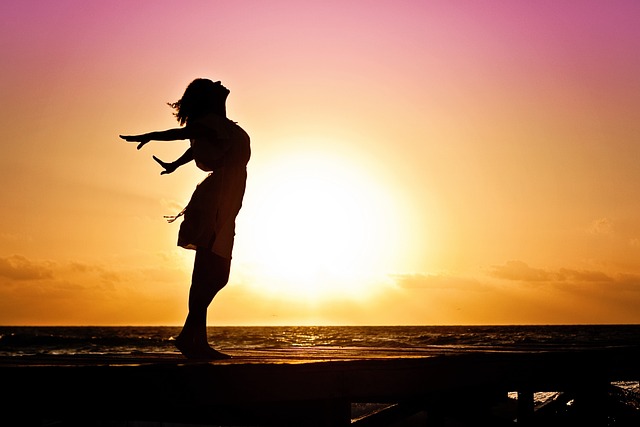 三位一体開運整えプログラム
ゼロイチ起業女子の救世主